BİRLEŞTİRİLMİŞ SINIFLARDA ÖĞRETİM
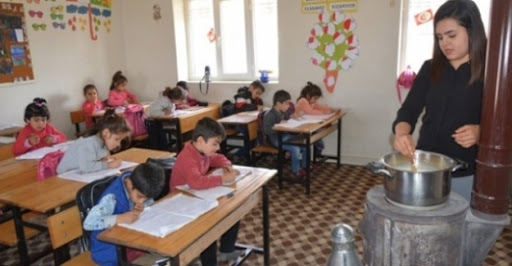 BİRLEŞTİRİLMİŞ SINIFLARIN FAYDALARI?
Her köye beş derslikli okul yerine köylerin nüfus durumu göz önünde bulundurularak bir veya iki derslikli okul yapılarak okulsuz köylerin okula kavuşması sağlanabilir. 
Yeterli öğretmen olmasa da bu şekilde köye öğretmen gönderilebilir. 
Öğrencilerin bir başka yere taşınması söz konusu değildir. Aileden ayrılmadan eğitim hizmetinden faydalanabilirler.
Yarış ve bireysel yükselme yerine yardımseverlik ve birlikte, iş yapma alışkanlığı
Öğrenciler farklı yaş grupları ile öğrenim yaşantısına katılım sağlayabilirler. 
Sürekli bireysel kazanç yerine, paylaşım
Farklılıklara karşı saygılı olma
BİRLEŞTİRİLMİŞ SINIFLARIN SAKINCALARI?
Öğretmenin sorumluluğu artmaktadır.
Öğrencileri kendi kendilerine çalışmaya yönlendirebilmek için öğretmenin daha fazla hazırlık yapması gerekecektir. 
İlkokulun tüm hedeflerine ulaşmak gerekecek ve bu durum hedeflere ulaşmada zorluk oluşturacaktır. 
Öğretmen okulun yönetimini de üstleneceğinden, tüm sürece yetişemeyebilir ve sorunlar ortaya çıkabilir.
Birleştirilmiş Sınıf Uygulamasına Alternatifler?
Çocuklar okula gidemeyecek 
TAŞIMALI EĞİTİM
YATILI BÖLGE OKULLARI 
AİLELER ÇOCUKLARI İÇİN GÖÇ EDEBİLİR
BİRLEŞTİRİLMİŞ SINIFTA ÖĞRETİM İLE TEKLİ SINIFTA ÖĞRETİM
Aynı hedefler
Aynı yaş aralığı
Aynı program 
Çalışma günü 
Aynı ders ve kitaplar 
Aynı maaş
Birleştirilmiş sınıfla okullarla tekli sınıfların farkları
Çevre 
Fiziki yapı
Müdür yetkili sınıf öğretmeni
Öğretim yöntem ve teknikleri
Öğrenci sayıları 
Ders planlaması 
Sınıf kavramı 
Personel
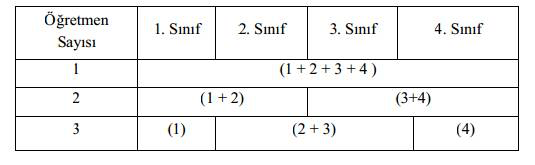 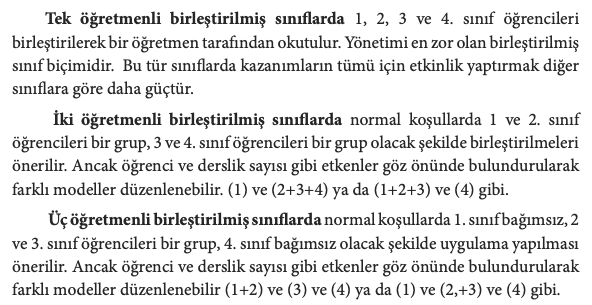 İki  grubu (A ve  B) bir arada okutan öğretmen için “öğretmenli” ve “ödevli” saatler söz  konusudur.
A grubunda işlediği “Hayat Bilgisi” konuları ile B grubunda ele aldığı  “Sosyal  Bilgiler, Fen  ve Teknoloji” temaları  farklıdır.
O nedenle öğretmenli ve ödevli saatleri öğrencilerin ihtiyaçlarına ve konuların niteliğine  göre kullanmalıdır
DERSLERİN PLANLANMASI
KÖYÜ İYİ TANIMALIYIZ
ÖĞRENCİ SEVİYESİNE UYGUNLUK
ÖĞRETMENLİ VE ÖDEVLİ ÇALIŞMALARDA REHBERLİK
BİRİNCİ SINIF İÇİN DAHA FAZLA ZAMAN
İFADE VE BECERİ DERSLERİ AYNI SAATLERDE 
ÖZEL BECERİ DERSLERİ BİRLİKTE İŞLENEBİLİR
ÖDEVLİ DERSLERDE ÖĞRENCİLERİ İYİ MOTİVE ETMELİYİZ.
YARDIMCI ÖĞRENCİ
KENDİ KENDİNE ÇALIŞMA ÖDEVLERİ İLE İLGİLİ ÖRNEKLER
Okuma çalışması 
Yazma çalışmaları
Çizgi Çalışmaları 
Sanat Çalışmaları 
Kenar süslemeleri
Şiir ezberleme 
Özet çıkarma 
Problem çözme
Sosyal etkinlik